The Subject of Baptism
Can be as simple as a command: “Repent, and let every one of you be baptized in the name of Jesus Christ for the remission of sins…” Acts 2:38
Or, it can be as subtle, yet so very rich, as an allusion.
Allusion
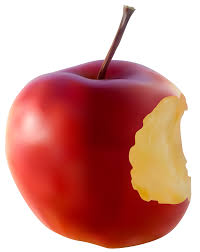 al·lu·sion
/əˈlo͞oZHən/
noun
an expression designed to call something to mind without mentioning it explicitly; an indirect or passing reference.
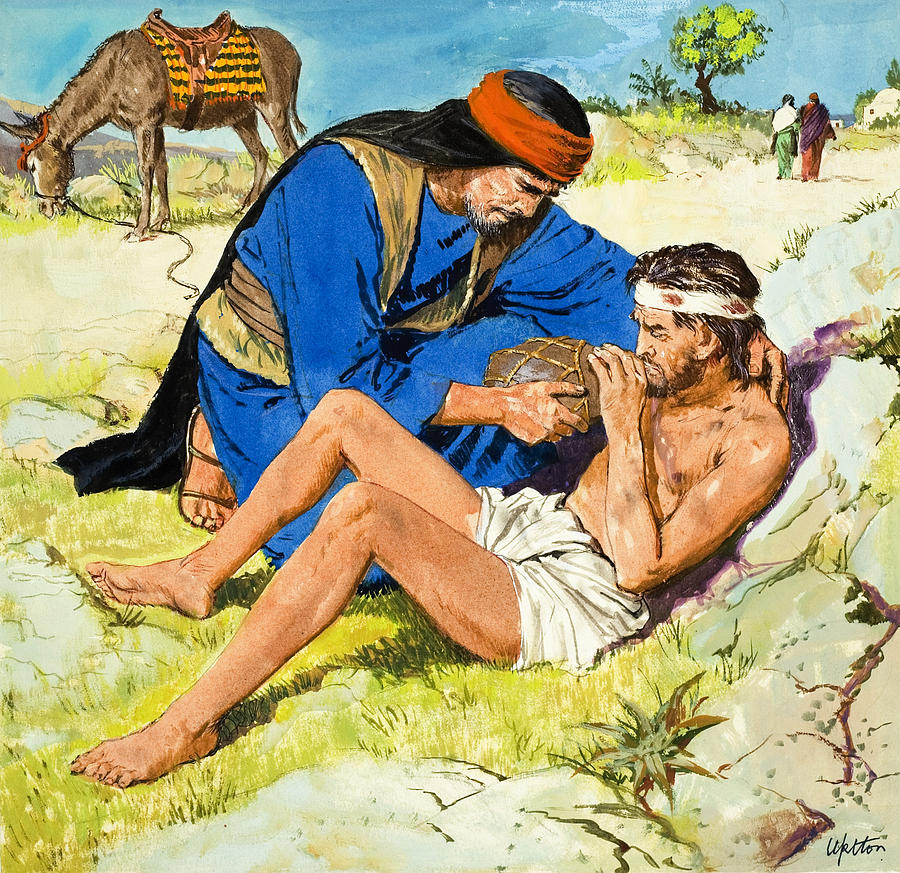 Passage in the Bible?
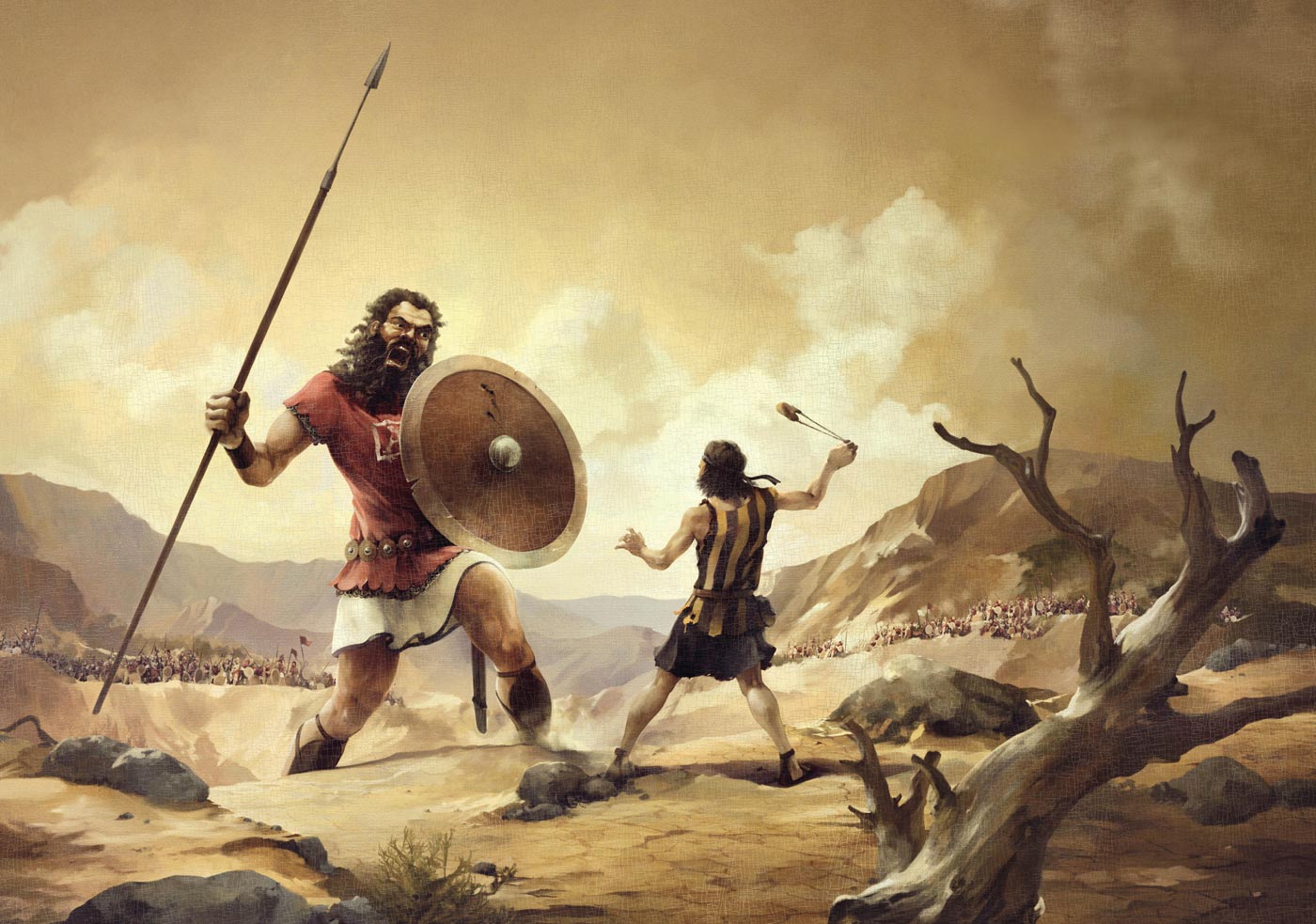 Passage in the Bible?
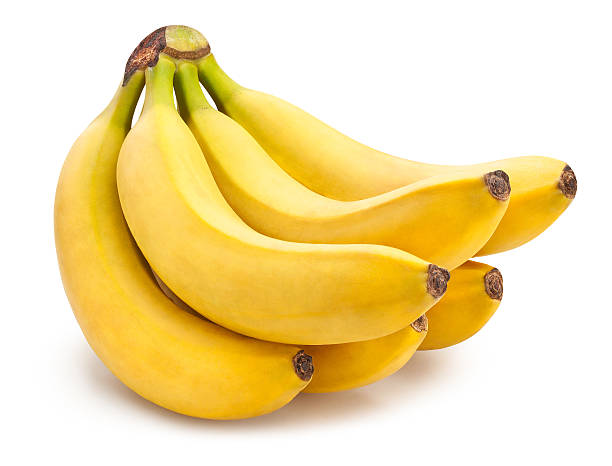 Passage in the Bible?
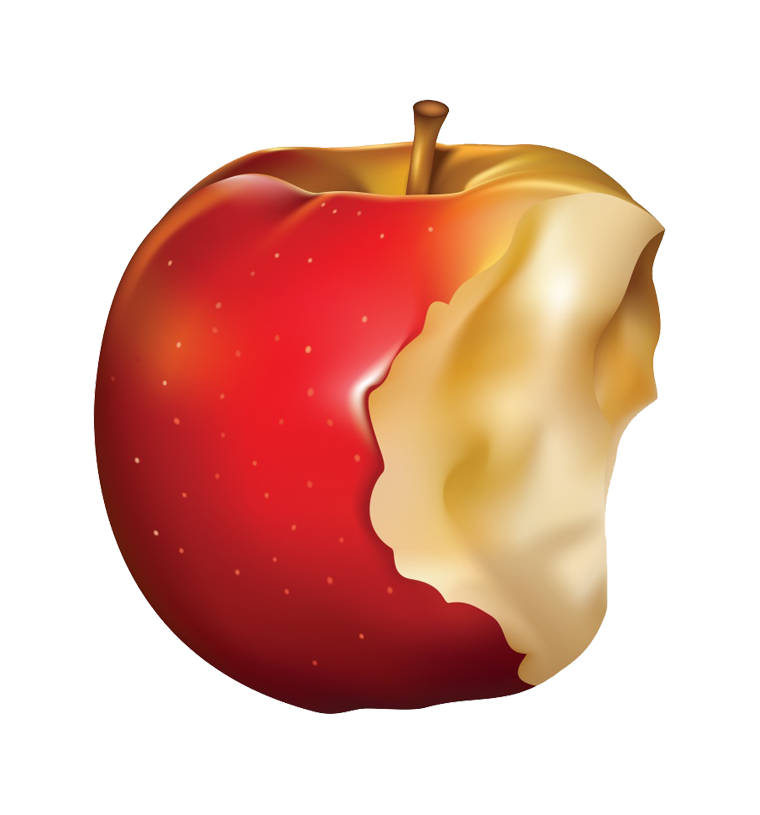 Passage in the Bible?
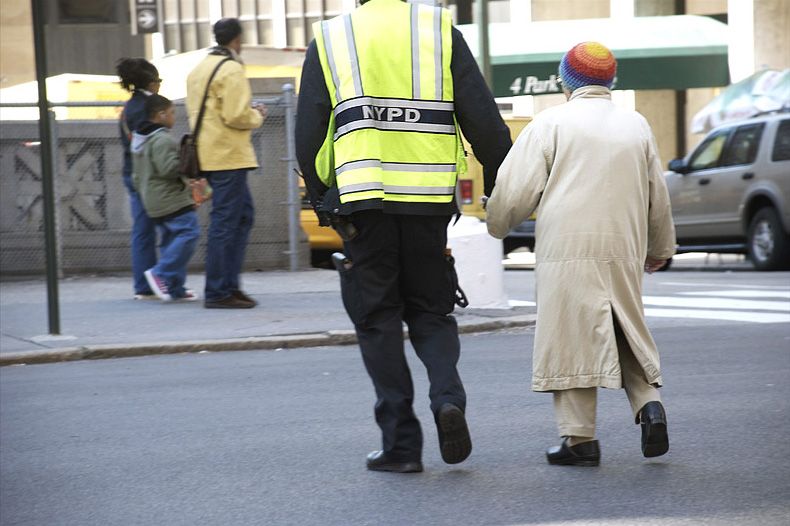 Words, like Images, can allude to people, places, events
He was a ‘Good Samaritan’
The purpose of allusions in the Bible
Biblical authors use allusions for quick comparison to something the reader will refer back to… so as to understand its current usage.
Example: “Lot lifted up his eyes and saw all the valley of the Jordan, that it was well watered everywhere—this was before the Lord destroyed Sodom and Gomorrah—like the garden of the Lord, like the land of Egypt as you go to Zoar.” Gen 13:10
Allusions to Baptism
c
Creation (a new beginning)
Division (judgment)
Cleansing (sanctification)
Baptism Allusions
The NT authors were able – through the Spirit of God – see the allusions of water as it tied to:
The new creation.
Divided judgment: condemnation/salvation.
The need to be cleansed before coming near to God and serving Him.
The result of allusions
Causes us to slow down in our reading/study of God’s word.
Allows God’s word to better marinate in our hearts.
Allows us to go deeper than mere commandments and draw even nearer to our God.